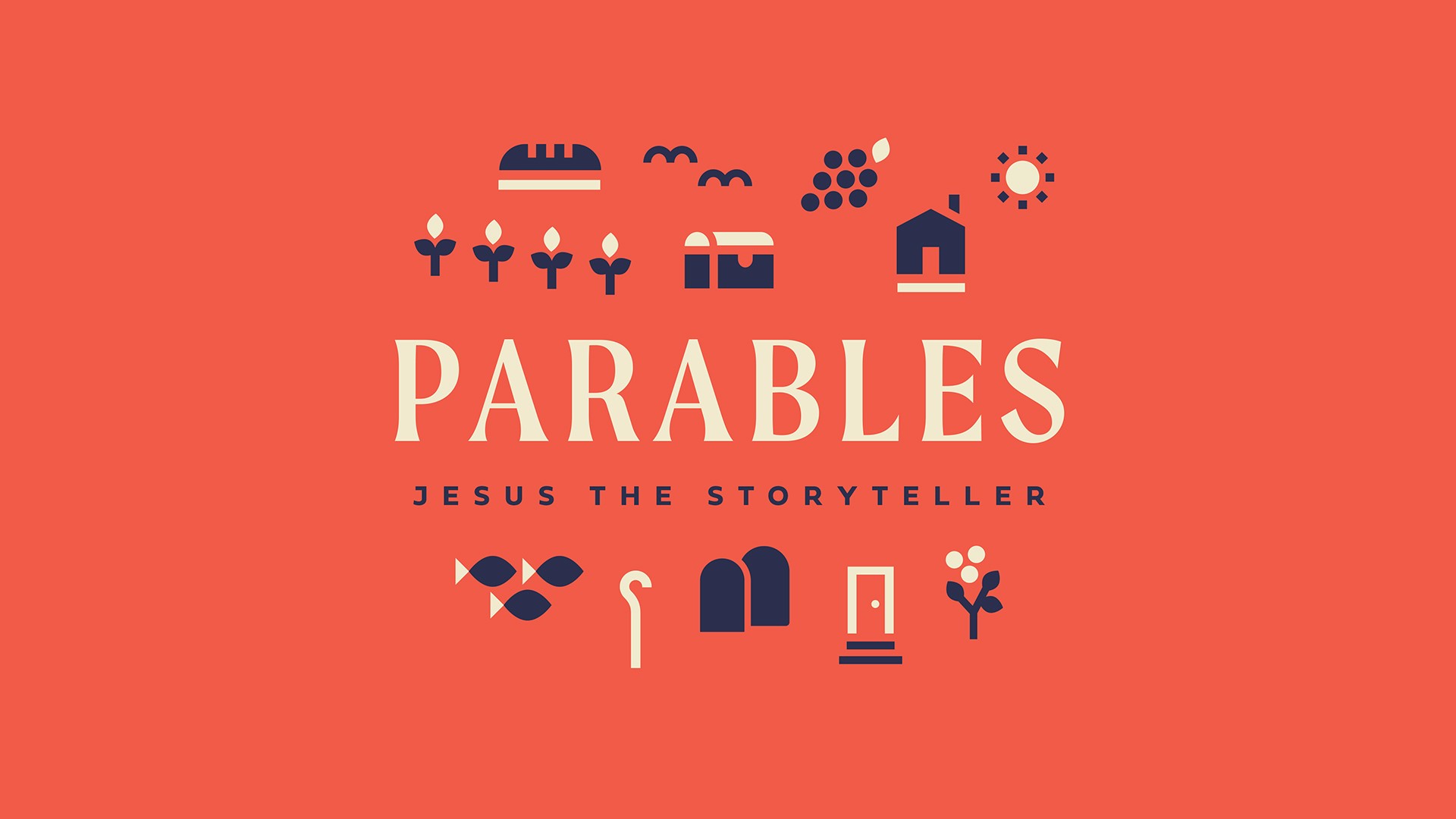 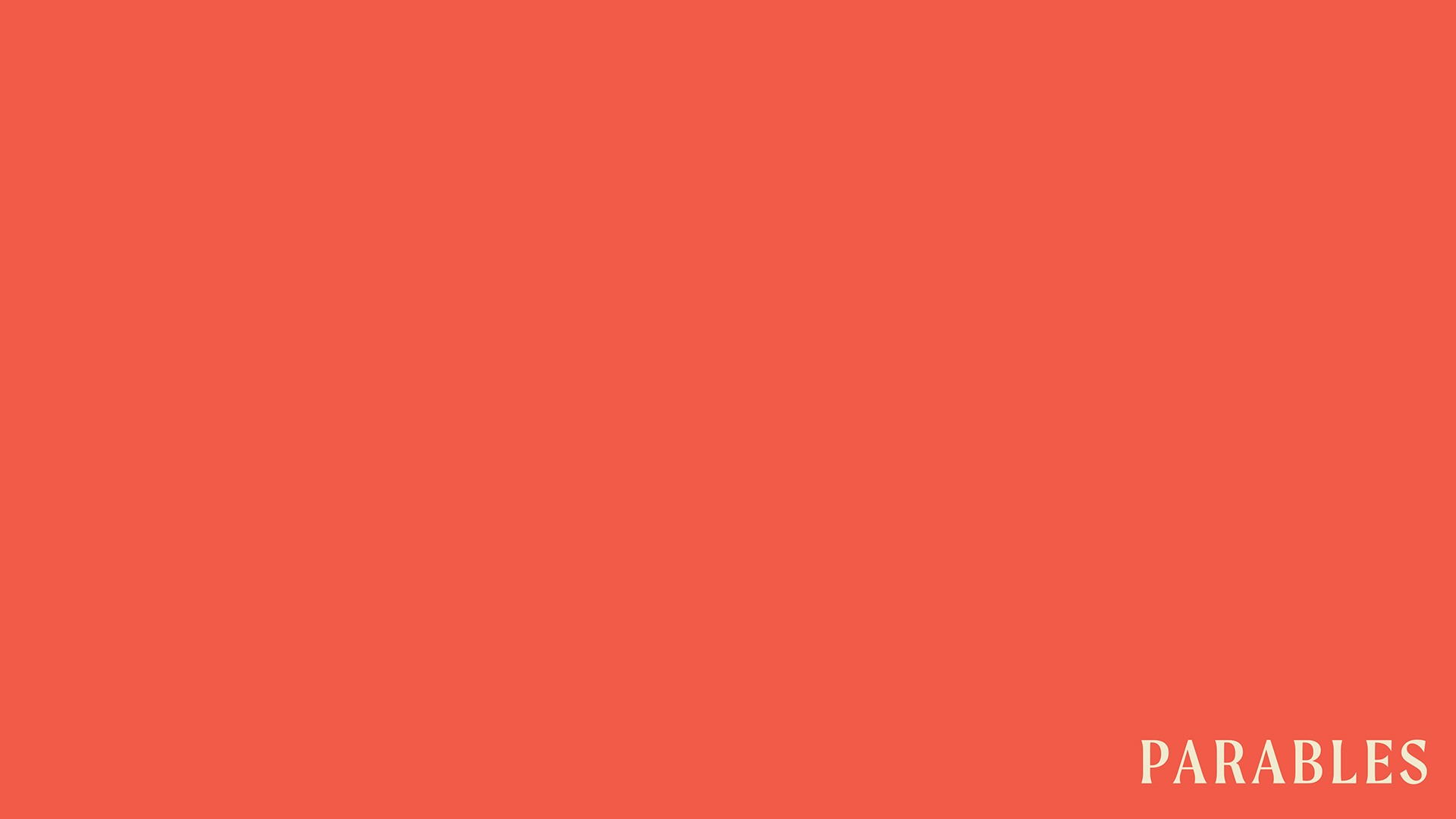 Parable

“to place beside, to cast alongside”

“A simple story used to illustrate a moral or spiritual lesson.” –Oxford

“An earthly story with a heavenly meaning.”
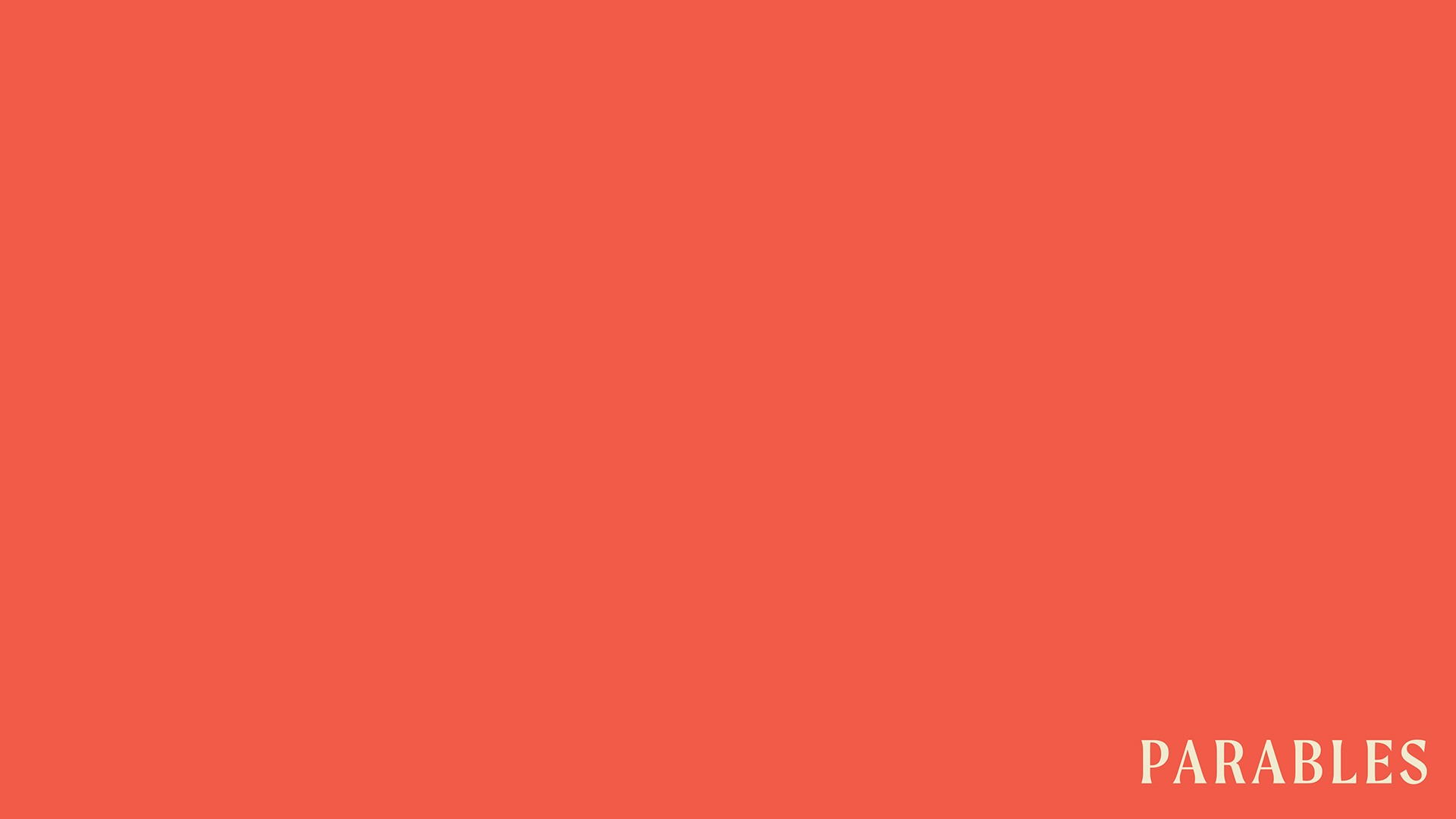 Traits of Parables

Relatively short

Often relatable (see Luke 15:8)

Typically convey a single message
Parables are NOT allegories
Need to be careful not to symbolize what is merely incidental
Context can help identify the overall message.
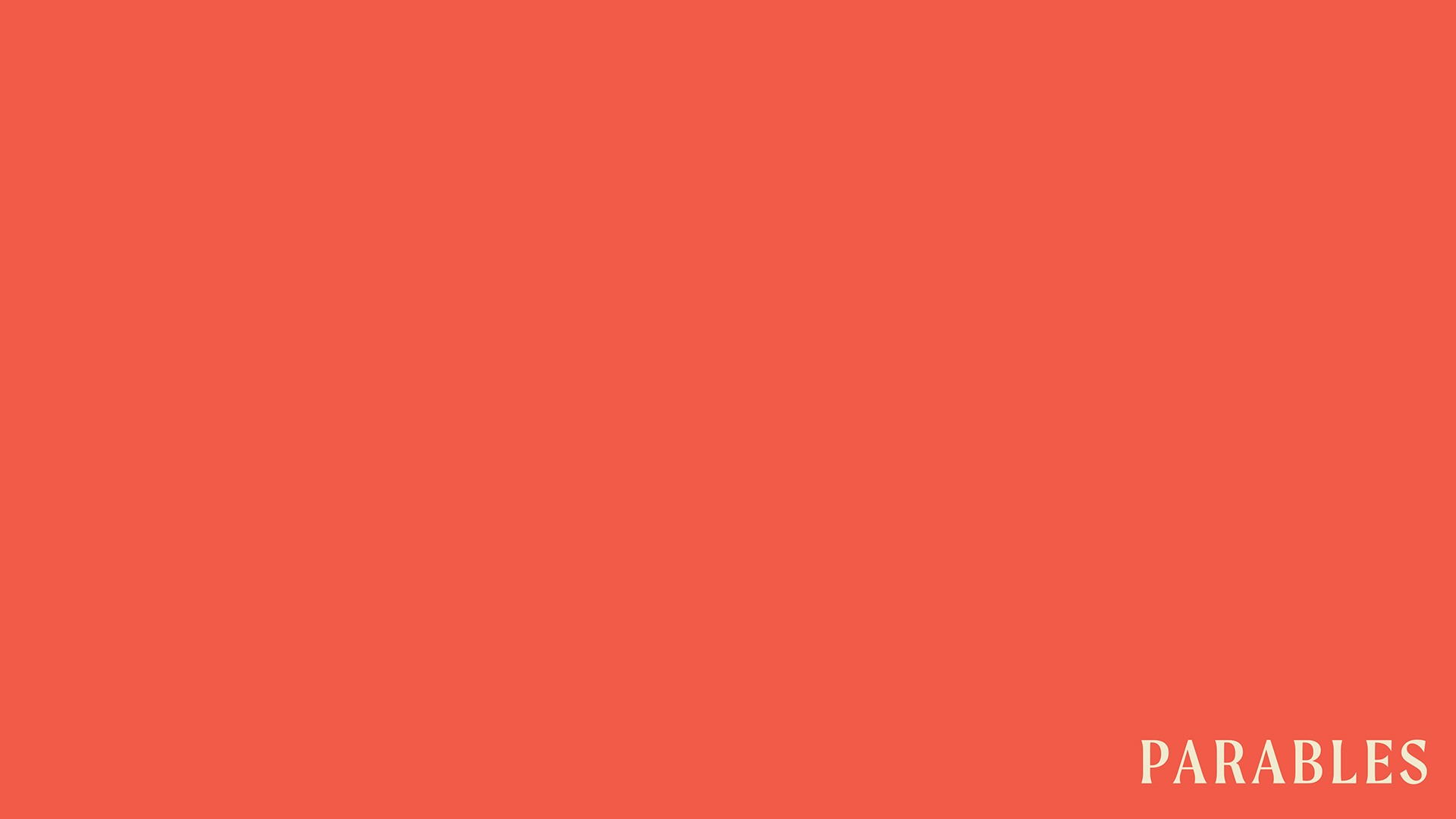 Matthew 13:1-9

1 That same day Jesus went out of the house and sat beside the sea. 2 And great crowds gathered about him, so that he got into a boat and sat down. And the whole crowd stood on the beach. 3 And he told them many things in parables, saying: “A sower went out to sow. 4 And as he sowed, some seeds fell along the path, and the birds came and devoured them.
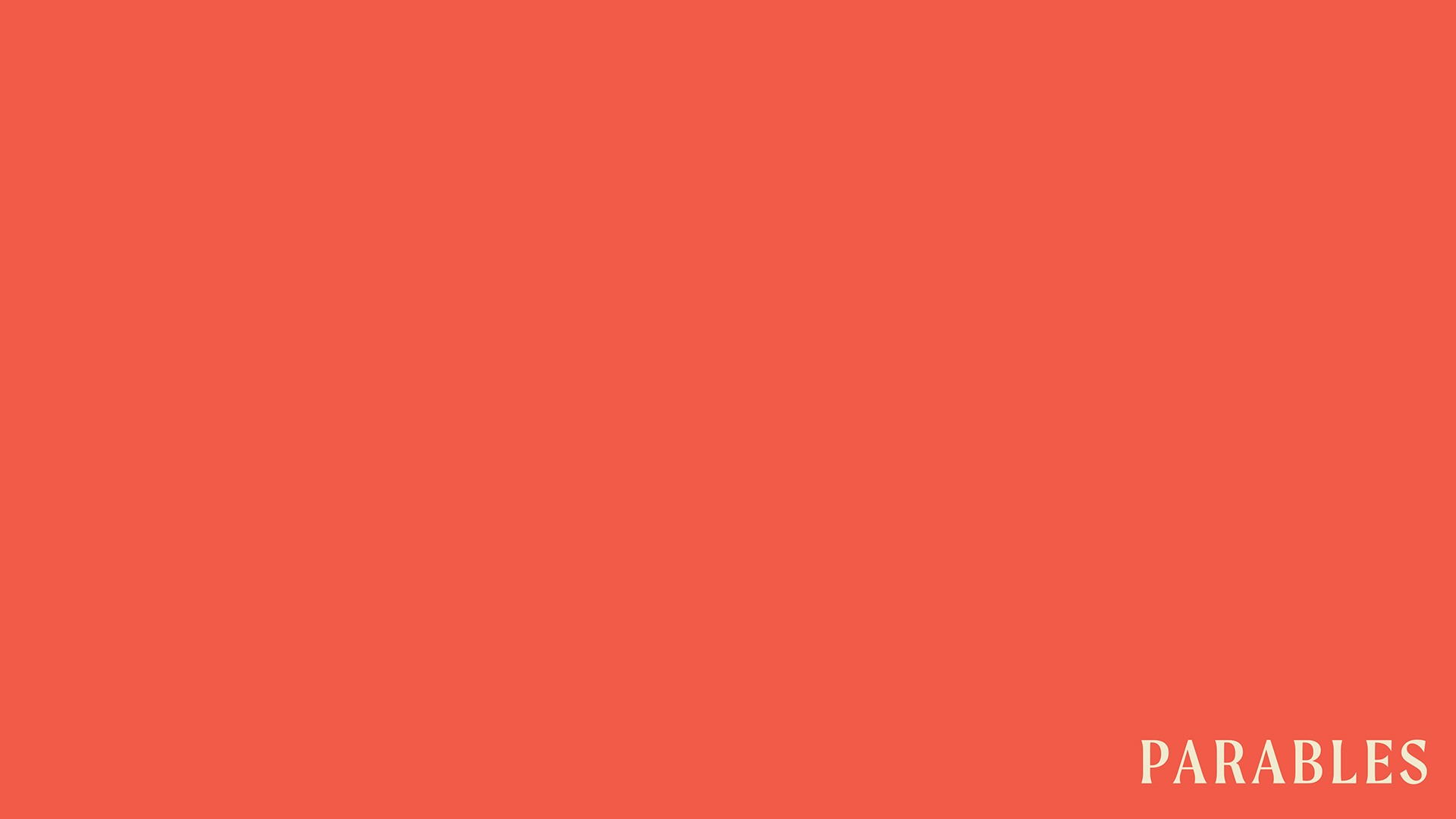 Matthew 13:1-9

5 Other seeds fell on rocky ground, where they did not have much soil, and immediately they sprang up, since they had no depth of soil, 6 but when the sun rose they were scorched. And since they had no root, they withered away. 7 Other seeds fell among thorns, and the thorns grew up and choked them. 8 Other seeds fell on good soil and produced grain, some a hundredfold, some sixty, some thirty. 9 He who has ears, let him hear.”
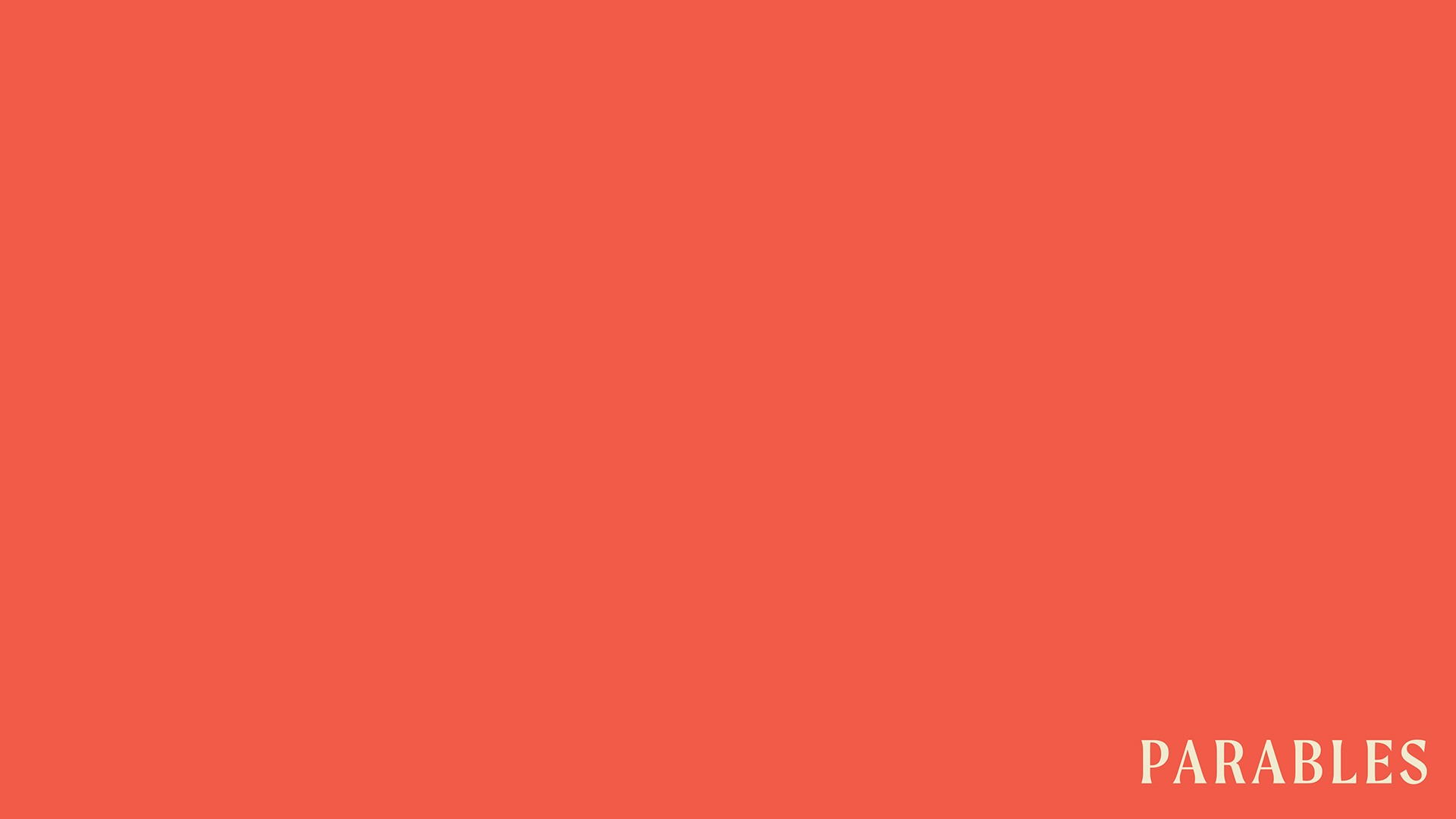 Matthew 13:1-9

1 That same day Jesus went out of the house and sat beside the sea. 2 And great crowds gathered about him, so that he got into a boat and sat down. And the whole crowd stood on the beach. 3 And he told them many things in parables, saying: “A sower went out to sow. 4 And as he sowed, some seeds fell along the path, and the birds came and devoured them.
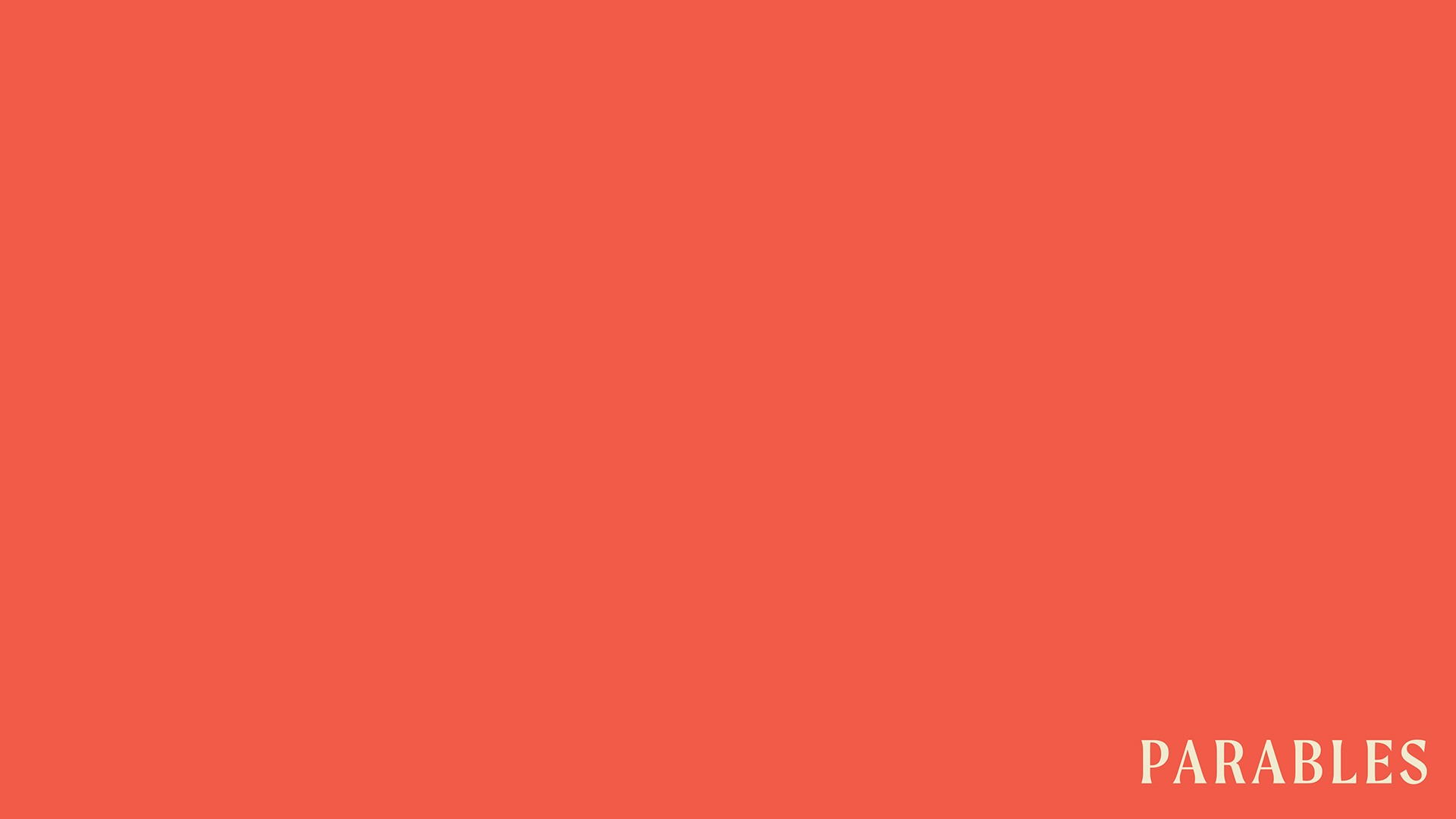 Matthew 13:1-9

5 Other seeds fell on rocky ground, where they did not have much soil, and immediately they sprang up, since they had no depth of soil, 6 but when the sun rose they were scorched. And since they had no root, they withered away. 7 Other seeds fell among thorns, and the thorns grew up and choked them. 8 Other seeds fell on good soil and produced grain, some a hundredfold, some sixty, some thirty. 9 He who has ears, let him hear.”
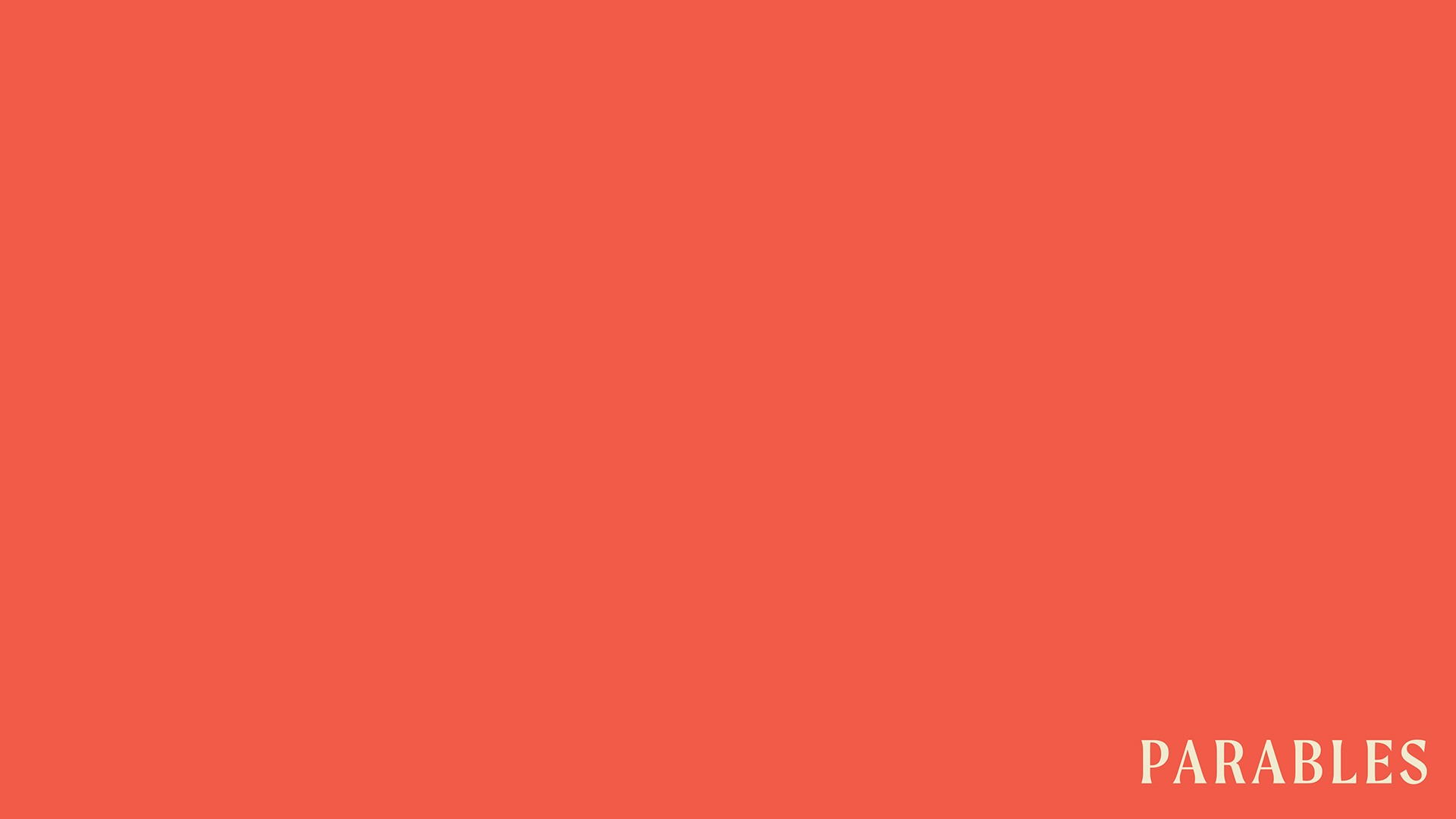 What does it mean?

The one who hears the Word and receives will bear an abundance of fruit in the kingdom of heaven (see vv. 18-23).
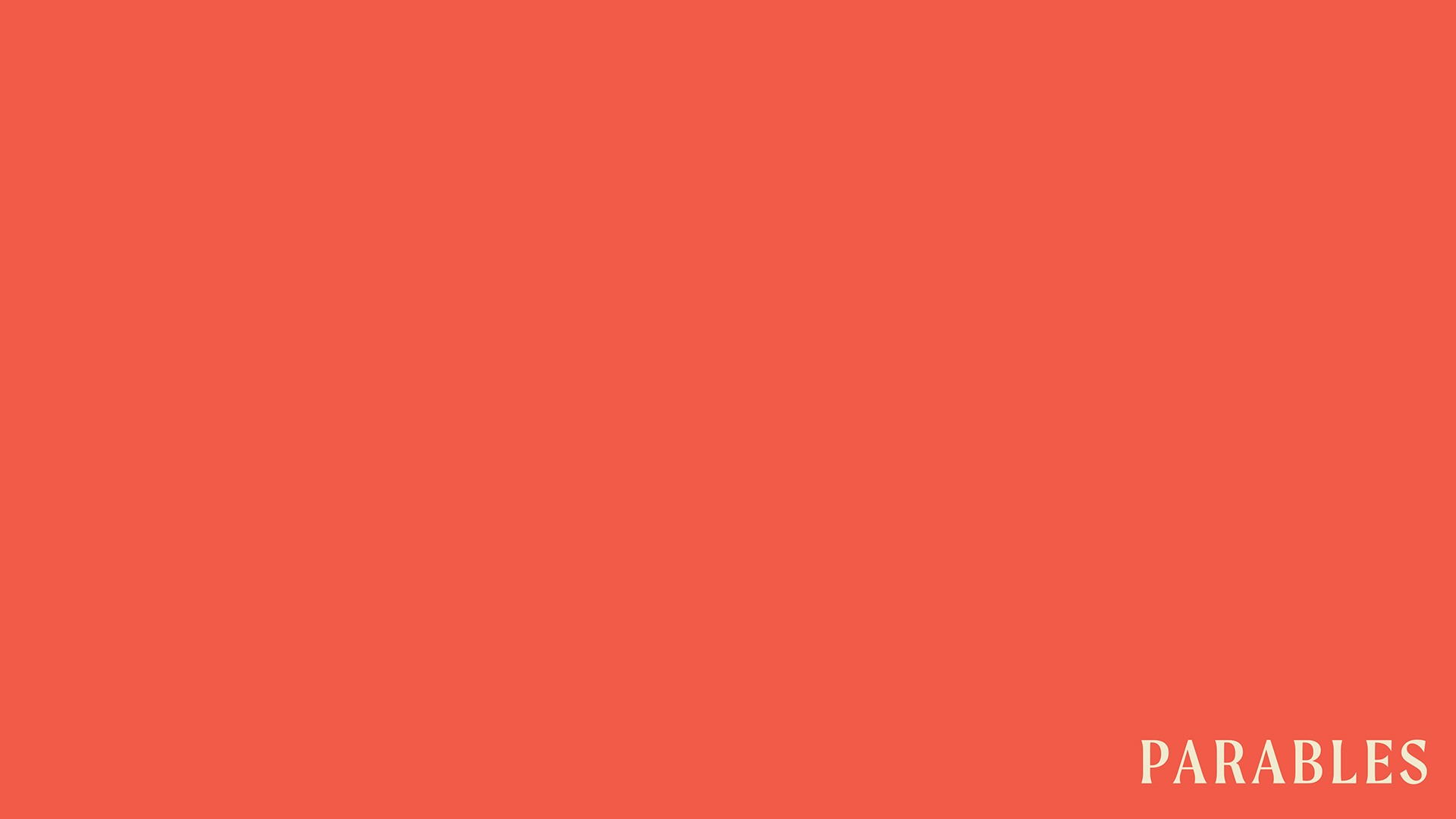 Matthew 13:10-17

10 Then the disciples came and said to him, “Why do you speak to them in parables?” 11 And he answered them, “To you it has been given to know the secrets of the kingdom of heaven, but to them it has not been given. 12 For to the one who has, more will be given, and he will have an abundance, but from the one who has not, even what he has will be taken away. 13 This is why I speak to them in parables, because seeing they do not see, and hearing they do not hear, nor do they understand.
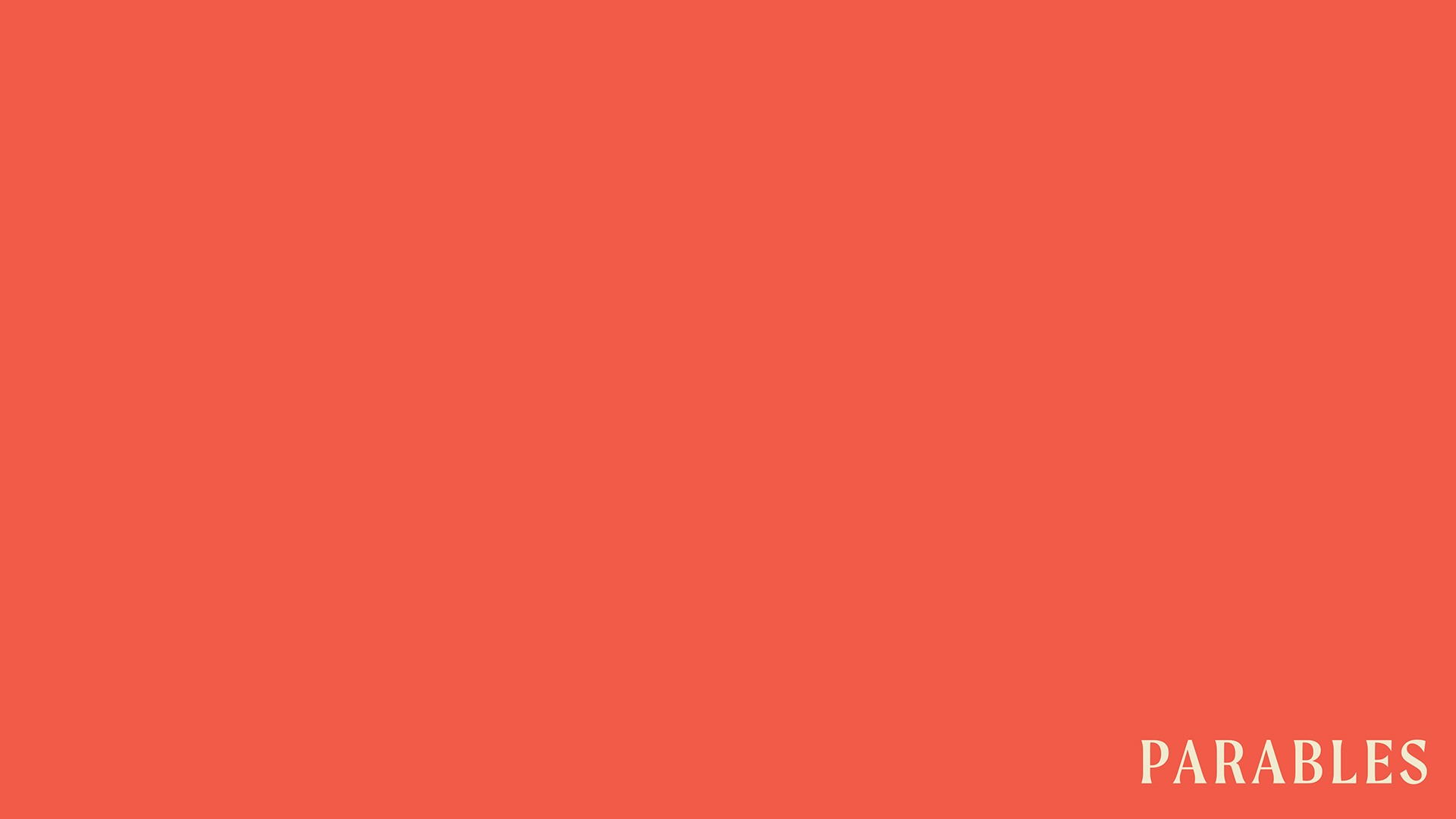 Matthew 13:10-17

14 Indeed, in their case the prophecy of Isaiah is fulfilled that says:

“‘“You will indeed hear but never understand,
    and you will indeed see but never perceive.”
15 For this people's heart has grown dull,
    and with their ears they can barely hear,
    and their eyes they have closed,
lest they should see with their eyes
    and hear with their ears
and understand with their heart
    and turn, and I would heal them.’
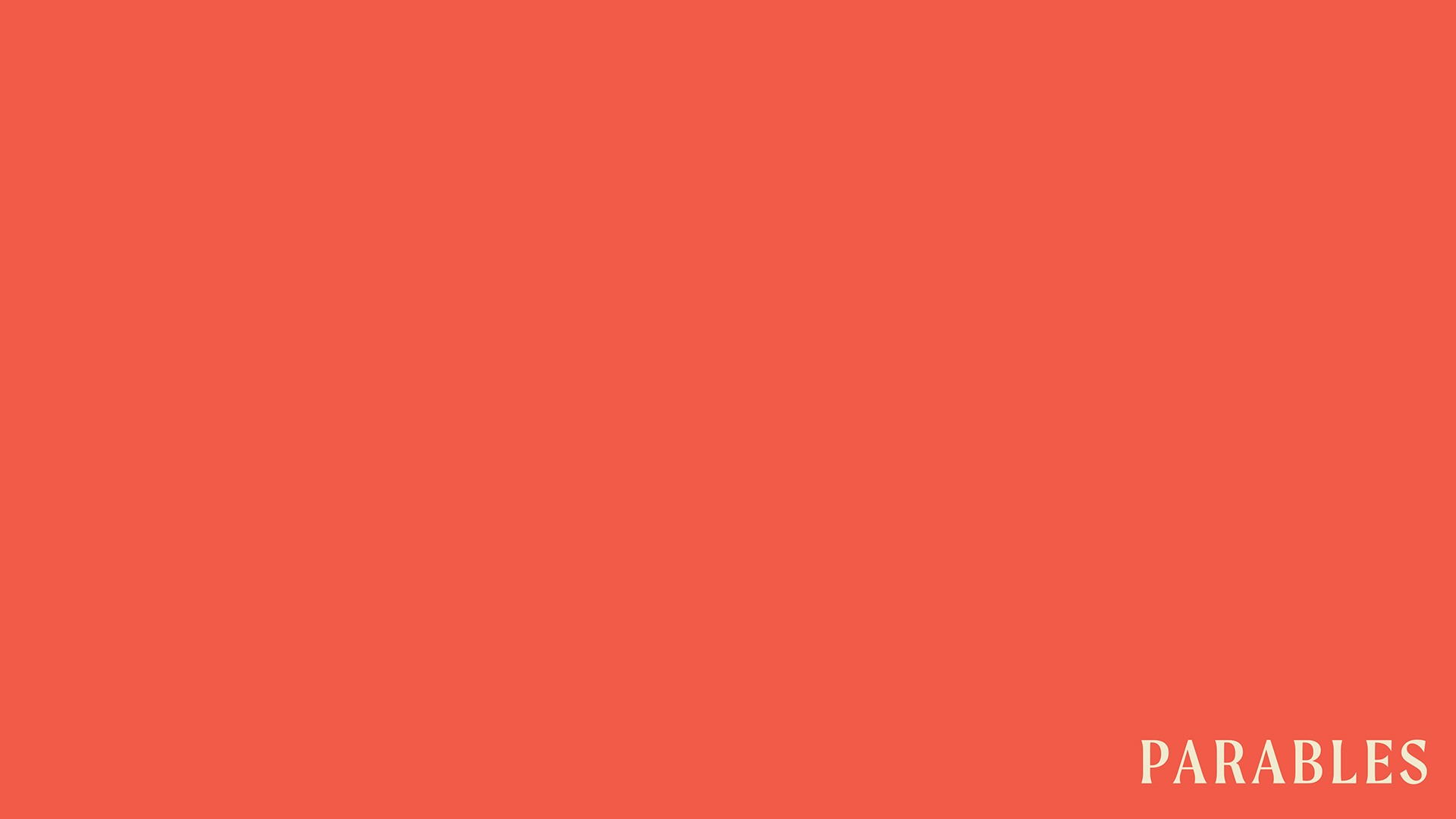 Matthew 13:10-17

16 But blessed are your eyes, for they see, and your ears, for they hear. 17 For truly, I say to you, many prophets and righteous people longed to see what you see, and did not see it, and to hear what you hear, and did not hear it.
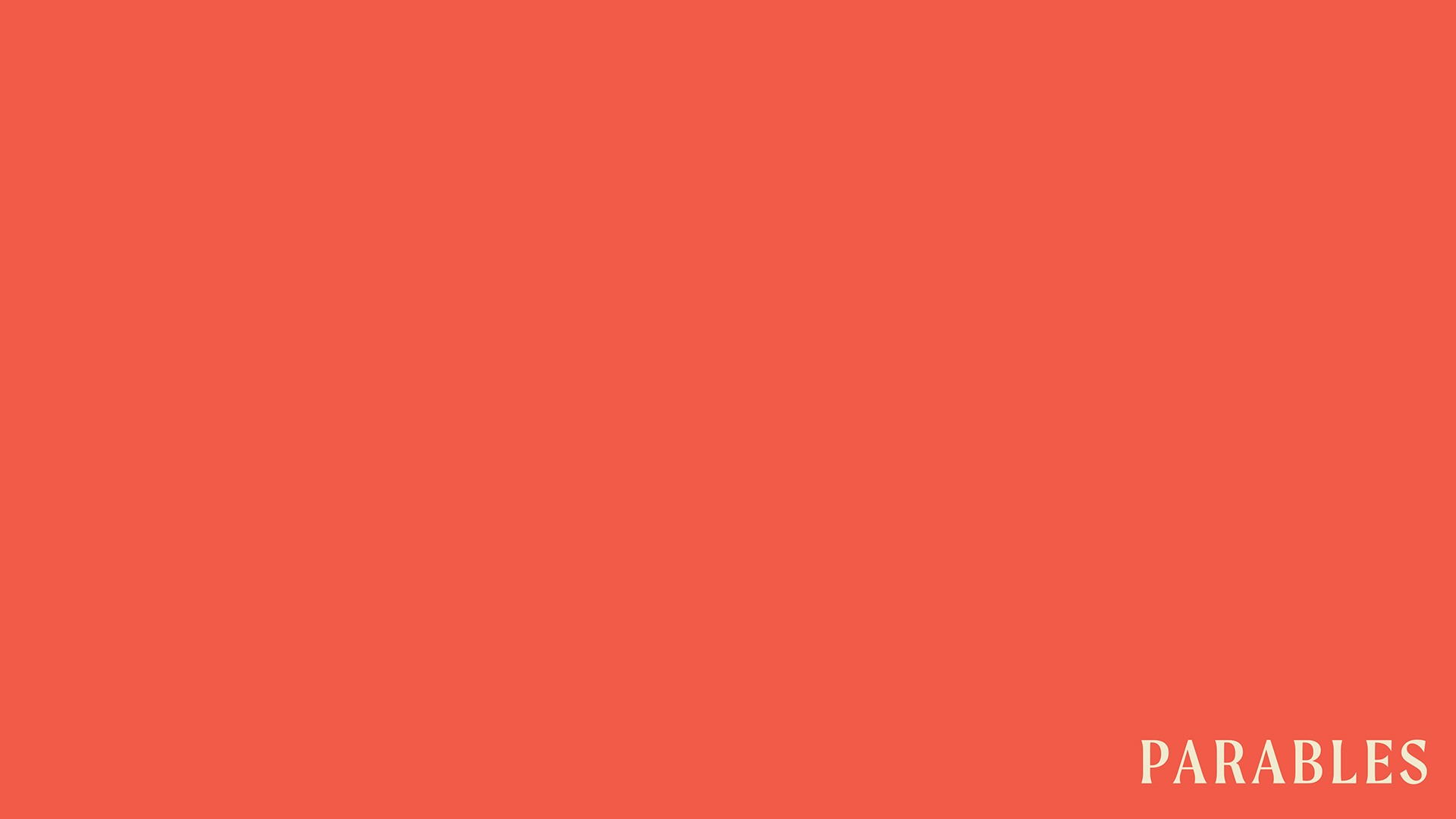 Parables are a tool of sifting 
Matt. 13:10; Mark 4:10, 34
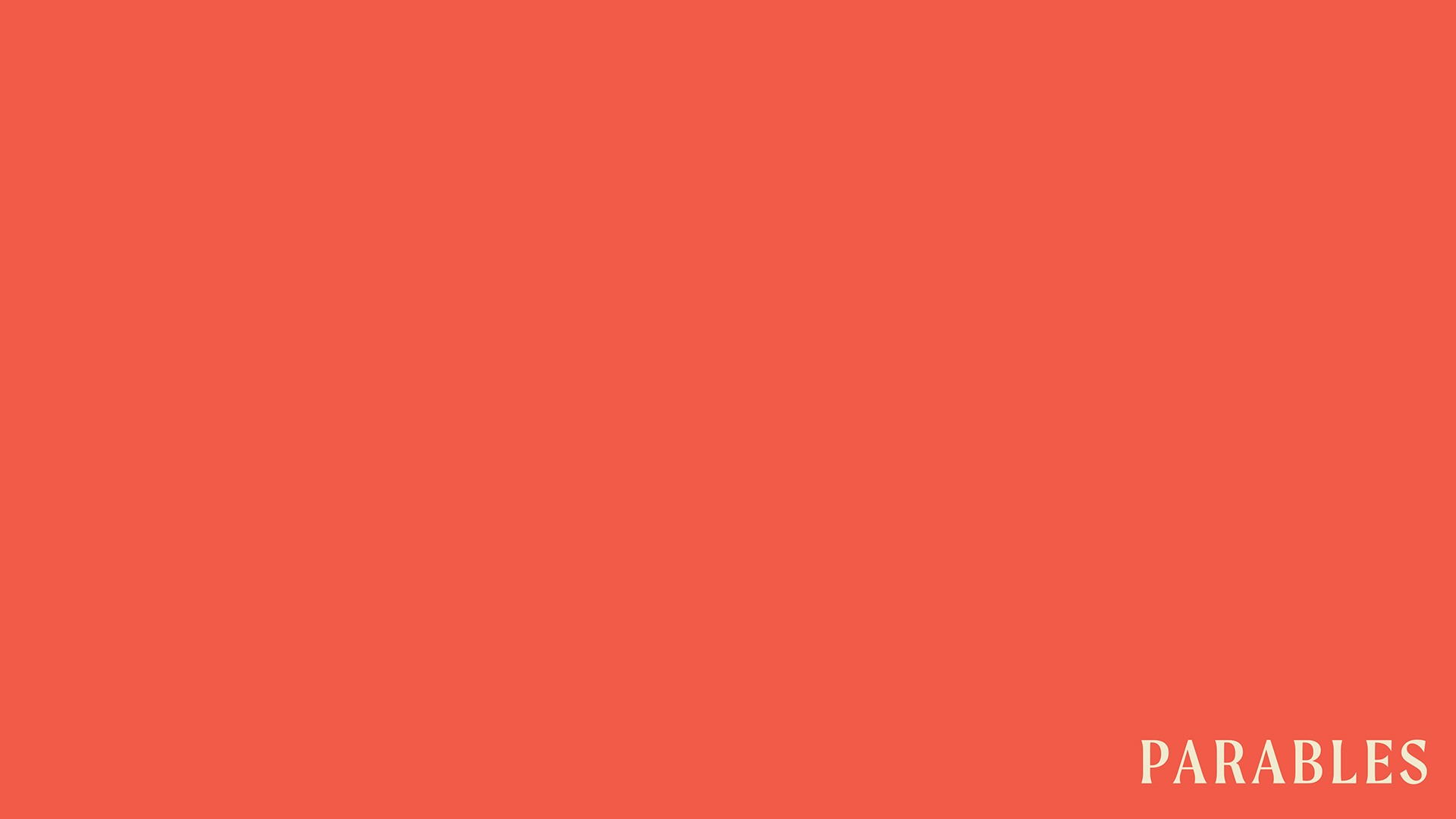 Christ’s words will harden a person’s heart, or draw a person closer to Him (cf. John 6; 1 Cor. 1:18)
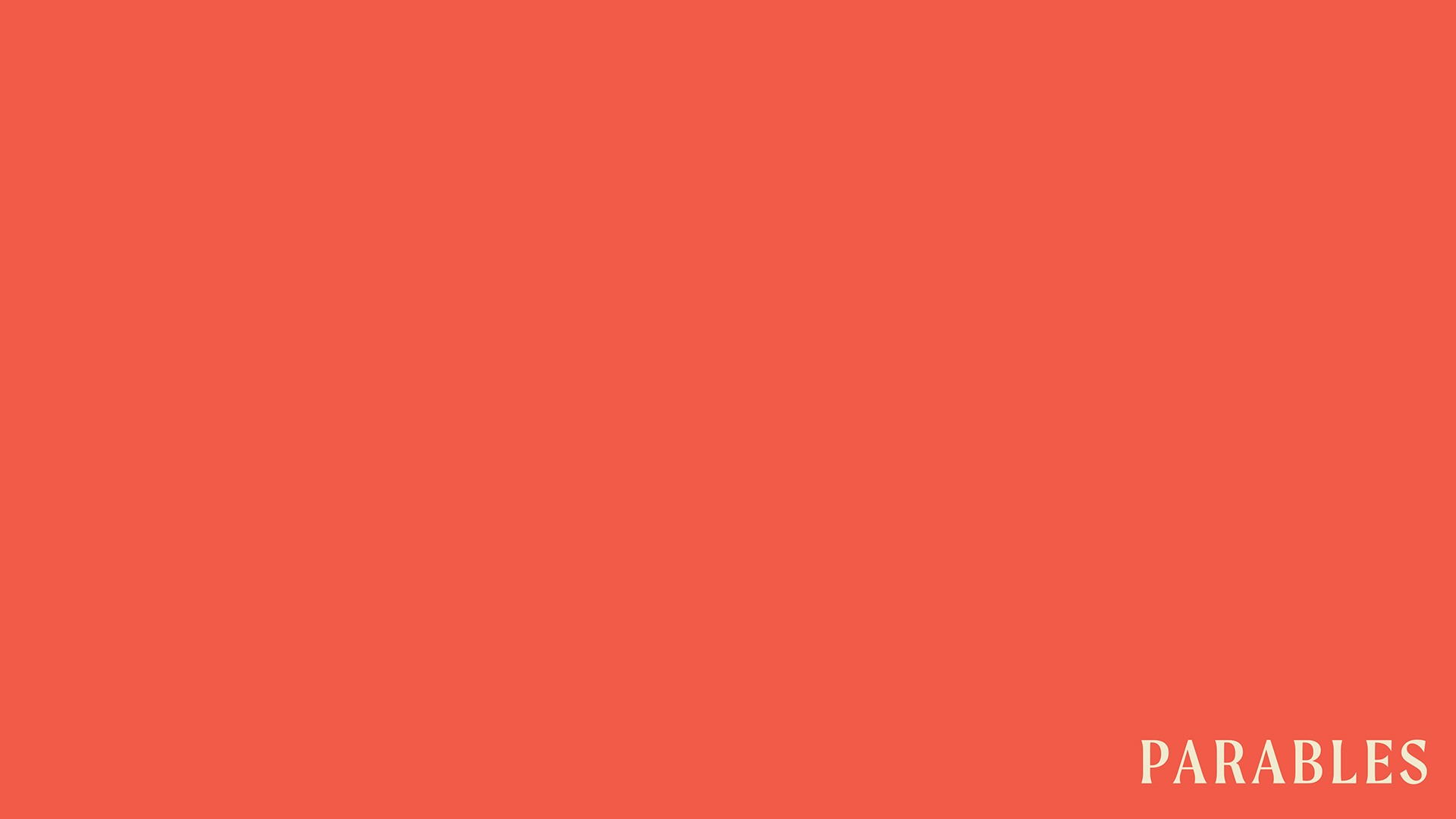 Suggestions for Reading 
the Parables

Look for ONE main point

Leave your decoder at home

Pray for eyes that see and ears that hear (cf. James 1:5)

Make application
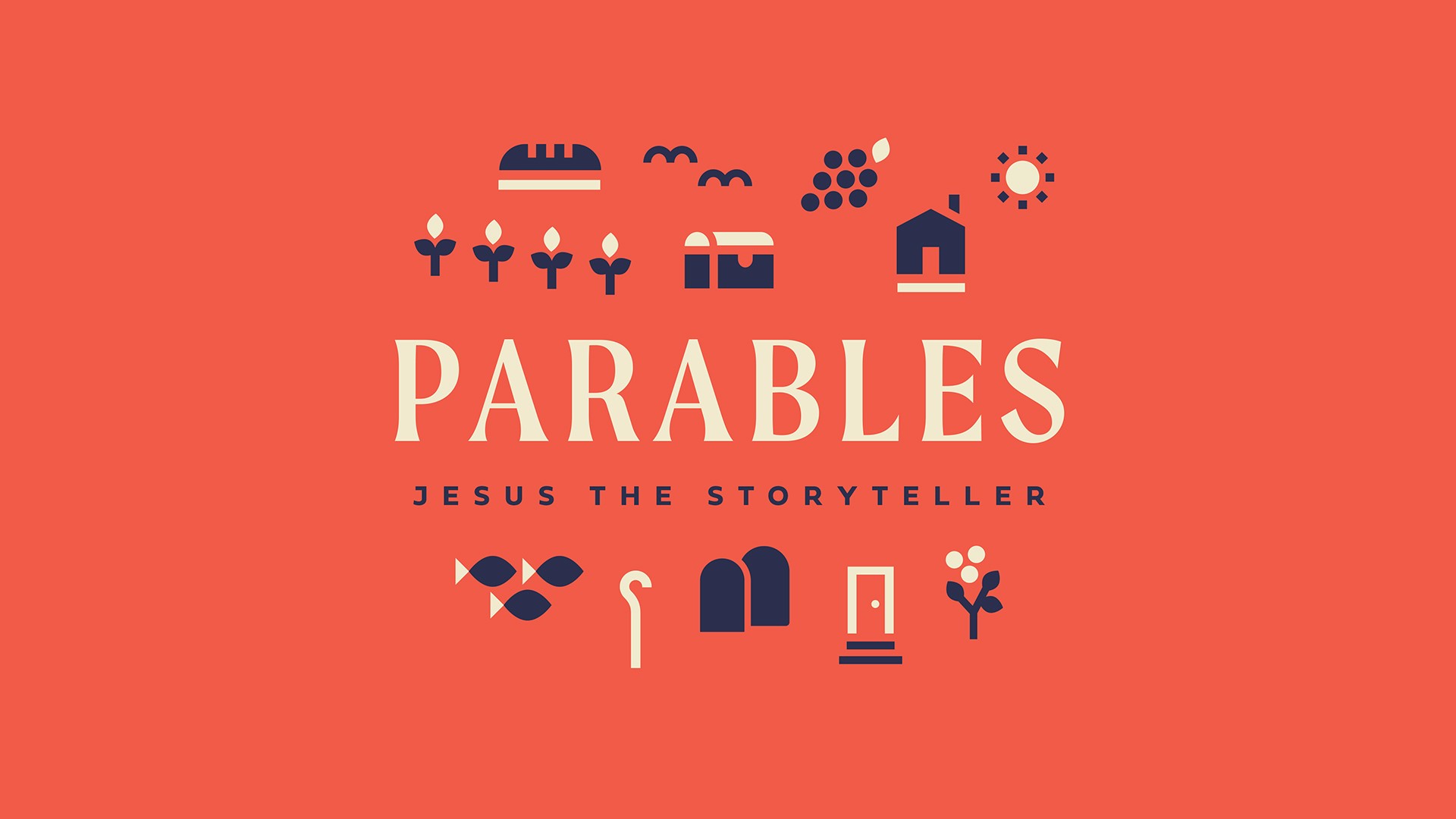